Principles of Design:
Contrast, EMPHASIS, and Proportion
By: Mr. Bush
Contrast
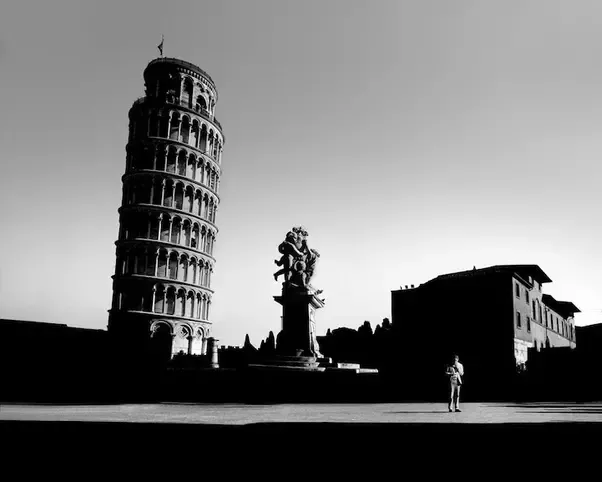 The difference between elements of art in a composition, such that each element is made stronger in relation to the other.
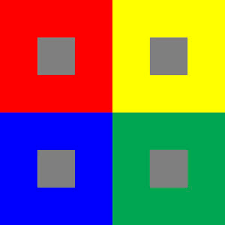 Emphasis
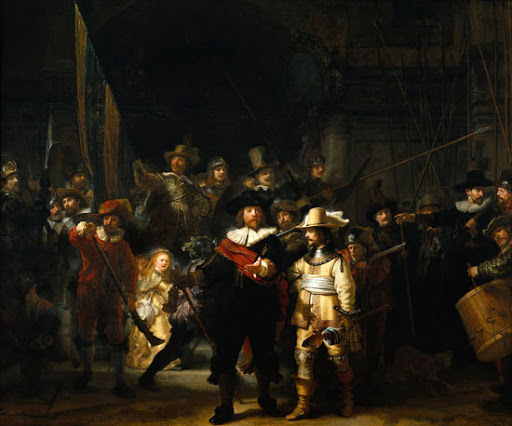 The part of the design that catches the viewer’s attention, also referred to as the center of interest or focal point.
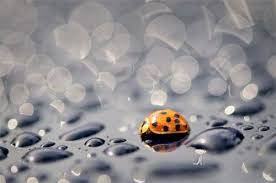 Proportion
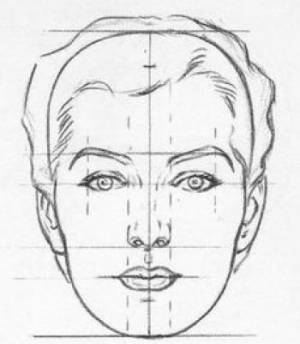 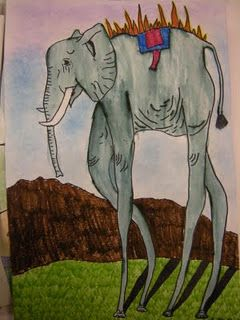 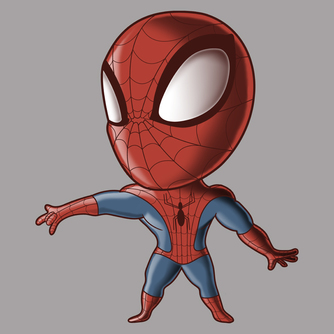 The relationship of one part of a whole to other parts.